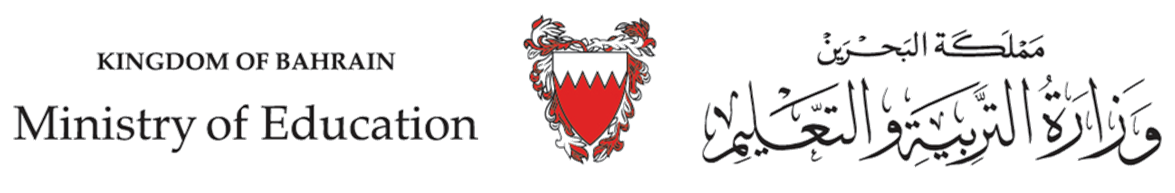 الإنتاج الكتابيّ
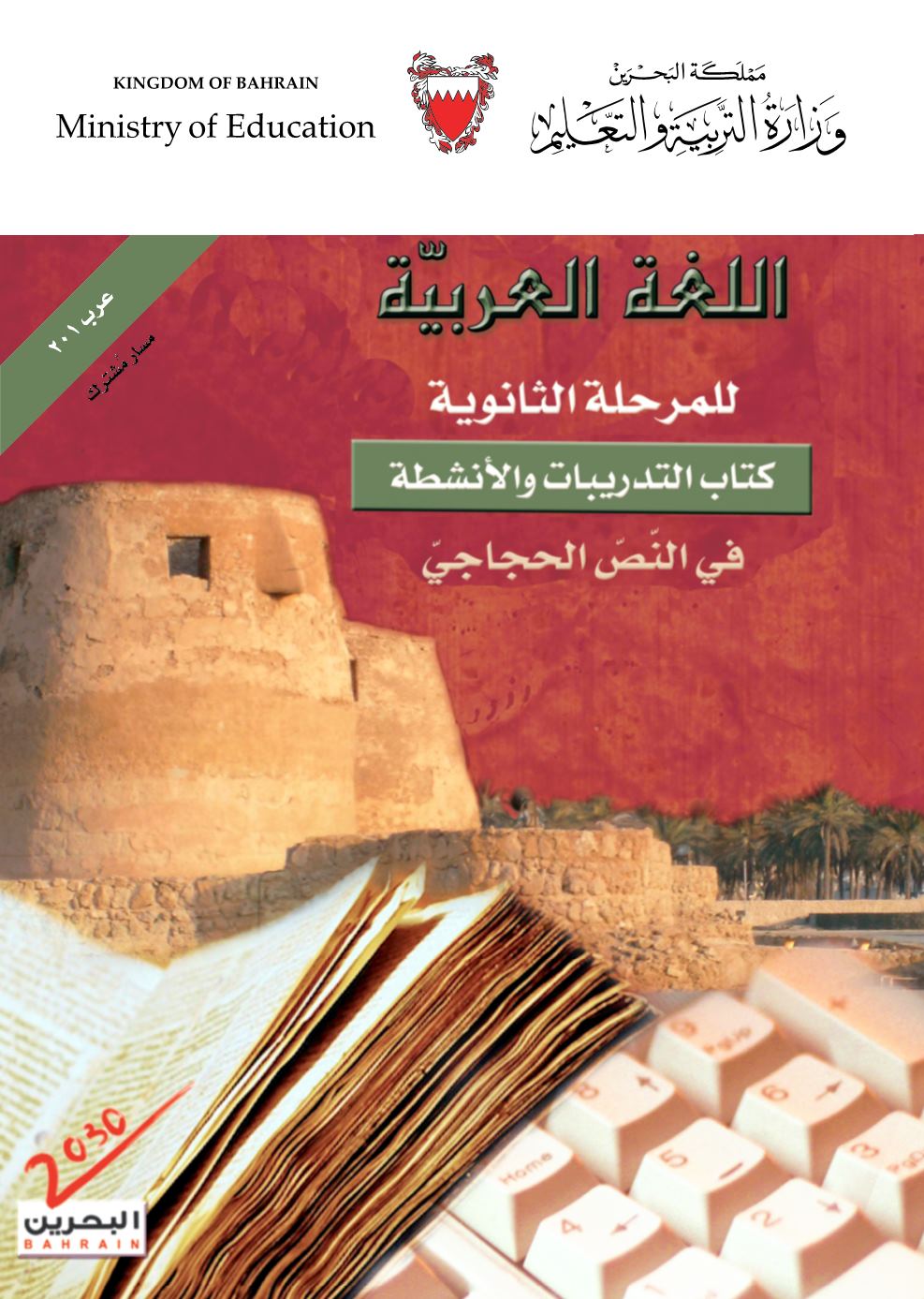 إنتاج نصّ 
ذي بنية حجاجيّة
اللّغة العربيّة  - الفصل الدراسيّ الأوّل
 المقرّر عرب 201 - الصفّ الثاني الثانويّ
إنتاج كتابيّ: إنتاج نصّ ذي بنية حجاجيّة. عرب 201
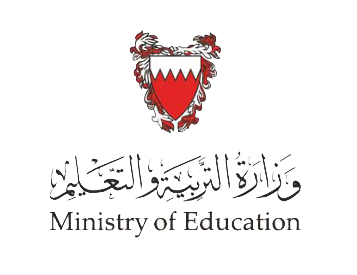 أهداف الدرس
يُتوقّع من الطالب في نهاية الدرس أن:
1- يتعرّف بنية النصّ الحجاجيّ.
2- ينتج أجزاء من نصّ حجاجيّ.
3- يكتب نصًّا حجاجيًّا متكاملًا انطلاقًا من موضوع مطروح.
وزارة التربية والتعليم –الفصل الدراسي الأول 2021-2022م
إنتاج كتابيّ: إنتاج نصّ ذي بنية حجاجيّة. عرب 201
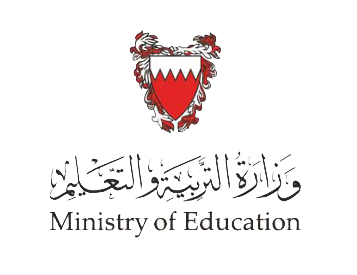 معايير القرائية
يوظّف مُكتسباته اللغويّة والأدبيّة والثقافيّة في إنتاج نصـــــــــــوص وخطابات متنوّعـــــــــــــــــة الأغراض والمقاصد في مختلف الأنماط الكتابيّة.
يحدّد المطلوب من موضوع الكتابة ويضبط حدوده وعناصره.
يصمّم خطة للكتابة مراعيًا وضعية التواصل الكتابي ومقاصده. 
يكتب موضوعات إنشائيّة سرديّة ووصفيّة وحجاجيّة مستوفية الخصائص الفنّيّة. 
يكتب بلغة سليمة ملائمة لطبيعة النصّ المزمع كتابته.
يكتب بخطّ واضح ومقروء، ويوزّع محتويات منتجه الكتابيّ على فضاء الورقة توزيعًا محكما.
يحيل إلى مراجع معينة للاستدلال على رأيه في قضية مطروحة أو بيان موقفه منها.
وزارة التربية والتعليم –الفصل الدراسي الأول 2021-2022م
إنتاج كتابيّ: إنتاج نصّ ذي بنية حجاجيّة. عرب 201
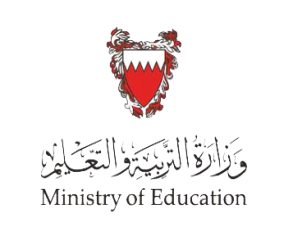 النشاط التمهيديّ
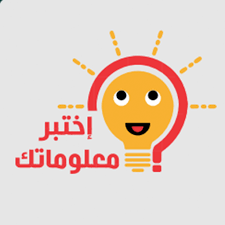 تأمّل المواضيع الآتية وضع حرف(س) أمام الموضوع السرديّ، وحرف (ص) أمام الموضوع الوصفيّ، وحرف (ج) أمام الموضوع الحجاجي.
الإجابــة
- اختر شخصيّة سياسيّة أو دينيّة أُعجبتَ بها، واروِ سيرتَها مُبرزًا ما تتميّز به من خصال ومناقب.
س
- ورد في الحديث الشريف ”الجنّة تحت أقدام الأمّهات“. 
اشرح هذا الحديث مبيّنًا دور الأمّ في تنشئة جيل مسلم صالح، مُدعِّمًا آراءَكَ بحُجج مُتنوّعة.
ج
- سافرتَ إلى بلد أجنبيّ فاكتشفتَ عالَمًا جديدًا وعادات مختلفة.
صف هذا البلد، مبرزًا ما أعجبكَ فيه وما لفتَ نظرَكَ في عادات أهله.
ص
- اختلفتَ مع أحدِهم حول تساوي المرأة مع الرجل في الإسهام العلميّ والثقافيّ.
بيّن أوجه الاختلاف بين الرأيين والحجج التي يستند إليها كلّ منكما لبيان صحّة رأيه.
ج
وزارة التربية والتعليم –الفصل الدراسي الأول 2021-2022م
إنتاج كتابيّ: إنتاج نصّ ذي بنية حجاجيّة. عرب 201
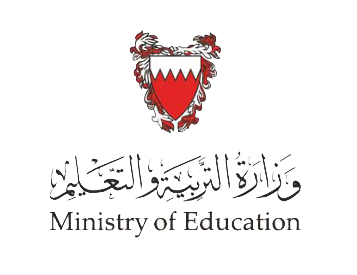 نشاط التعرّف
يقوم النصّ الحجاجيّ على بنية ثلاثيّة تتكوّن من:
النصّ الحجاجيّ
وزارة التربية والتعليم –الفصل الدراسي الأول 2021-2022م
إنتاج كتابيّ: إنتاج نصّ ذي بنية حجاجيّة. عرب 201
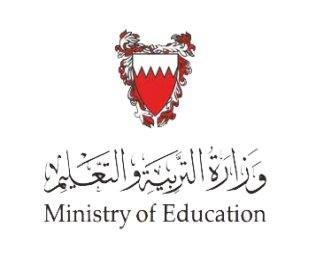 نشاط التعرّف
اقرأ النصّ الآتي ثمّ ميّز أقسامه الثلاثة (الأطروحة، سيرورة الحجاج، النتيجة).
يقولُ بعضُ الرجال إنّ هذه المَدَنيَّةَ إنّما هي زراعةٌ وصِناعَةٌ وأدواتٌ وآلاتٌ وثقافةٌ وعُلومٌ وفُنونٌ وآدابٌ، فأين المرأةُ مِن كلّ ذلك؟ الرجلُ هو الذي ابتكَرَ وأنتجَ، والمرأةُ تَستغلُّ ذلك الإنتاجَ وتَستَهلِكُه.
أمّا أنا فأقول إنّ المرأةَ تقومُ بِدورِها في المجتمع بكفاءة وأَلْمَعِيَّة، وتُساهِمُ في بِناء صَرحِ المَدَنيّة مثلها مثل الرجل، تَجدُها في المؤتمرات الاجتماعيّة، والمُنظَّمات الاقتصاديّة، والهيئات العلميّة، حتّى مؤتمرات السياسة الدوليّة تشترك المرأةُ فيها عُضوًا وموظّفةً ومُترجِمَةً ومُحرِّرَةً، فما بالُك بِمؤتمر العائلة، والعائلةُ خليّة المجتمع ولبِنَتُه ونسيجُه، أو هي بالأحرى نواتُه الأساسيّة التي تتناسقُ حولَها دوائرُ النشاط والحضارة.
وكما تكون العائلة يكون المجتمع، وإذا جاز لي التشبيهُ هنا قلتُ إنّ المرأةَ دعامةُ العائلة وجوُّها وروحُها، أمّا الرجلُ فجُدران العائلة وواجهتُها وسقفُها. وهل مِن قيامٍ للجدران، وهل مِن مَتانَةٍ للسقف بغير أساسٍ مكين؟
إذن على الرجال الذين يُنكرون فضلَ المرأة على المدَنيّة الحديثة أن يُغيّروا مِن نظرتِهم هذه وإلّا قُلنا لهم إنّ فضلَها أسبقُ مِن فضلِكم. 
(عن مي زيادة)
وزارة التربية والتعليم –الفصل الدراسي الأول 2021-2022م
إنتاج كتابيّ: إنتاج نصّ ذي بنية حجاجيّة. عرب 201
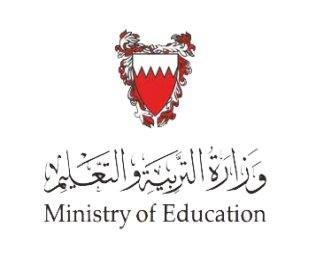 نشاط التعرّف
الإجابــة
أمّا أنا فأقول إنّ المرأةَ تقومُ بِدورِها في المجتمع بكفاءة وأَلْمَعِيَّة، وتُساهِمُ في بِناء صَرحِ المَدَنيّة مثلها مثل الرجل، تَجدُها في المؤتمرات الاجتماعيّة، والمُنظَّمات الاقتصاديّة، والهيئات العلميّة، حتّى مؤتمرات السياسة الدوليّة تشترك المرأةُ فيها عُضوًا وموظّفةً ومُترجِمَةً ومُحرِّرَةً، فما بالُك بِمؤتمر العائلة، والعائلةُ خليّة المجتمع ولبِنَتُه ونسيجُه، أو هي بالأحرى نواتُه الأساسيّة التي تتناسقُ حولَها دوائرُ النشاط والحضارة.
وكما تكون العائلة يكون المجتمع، وإذا جاز لي التشبيهُ هنا قلتُ إنّ المرأةَ دِعامةُ العائلة وجوُّها وروحُها، أمّا الرجلُ فجُدران العائلة وواجهتُها وسقفُها. وهل مِن قيامٍ للجدران، وهل مِن مَتانَةٍ للسقف بغير أساسٍ مكين؟
يقولُ بعضُ الرجال إنّ هذه المَدَنيَّةَ إنّما هي زراعةٌ وصِناعَةٌ وأدواتٌ وآلاتٌ وثقافةٌ وعُلومٌ وفُنونٌ وآدابٌ، فأين المرأةُ مِن كلّ ذلك؟ الرجلُ هو الذي ابتكَرَ وأنتجَ، والمرأةُ تَستغلُّ ذلك الإنتاجَ وتَستَهلِكُه.
الأطروحة
سيرورة الحجاج
إذن على الرجال الذين يُنكرون فضلَ المرأة على المدَنيّة الحديثة أن يُغيّروا مِن نظرتِهم هذه وإلّا قُلنا لهم إنّ فضلَها أسبقُ مِن فضلِكم.
النتيجة
وزارة التربية والتعليم –الفصل الدراسي الأول 2021-2022م
إنتاج كتابيّ: إنتاج نصّ ذي بنية حجاجيّة. عرب 201
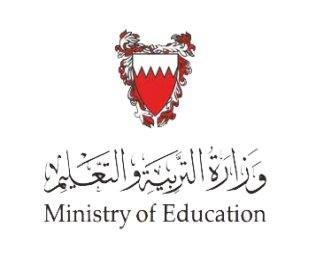 الإنتاج الجزئيّ
أوّلًا: الأطروحة:
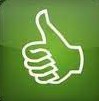 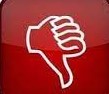 يسعى الكاتب إلى دعمها والدفاع عنها والإقناع بصحّتها ووجاهتـها.
يسعى الكاتب إلى دحضها وتفنيدها وبيان خطئِها أو تهافتها.
وزارة التربية والتعليم –الفصل الدراسي الأول 2021-2022م
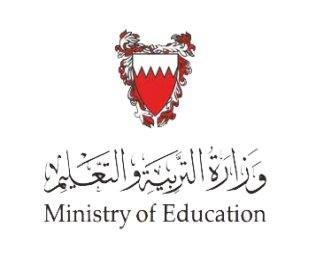 إنتاج كتابيّ: إنتاج نصّ ذي بنية حجاجيّة. عرب 201
الإنتاج الجزئيّ
أوّلًا: الأطروحة:
اكتب أطروحة مدعومة مناسبة لكلّ فكرة ممّا يأتي مستعملًا ما شئتَ من العبارات المقترحة.
ـــــ إنّ...
ــــ لا شكّ أنّ...، لا ريبَ أنّ...، لا خَفاءَ أنّ...، لا جِدالَ في أنّ...
ــــ ممّا لا ينفُذ إليه الشكّ أنّ...
ــــ لقد + فعل ماضٍ.
ــــ لئن... فإنّ...
لا جدالَ في أنّ الحضارةَ العربيّةَ الإسلاميّةَ قدّمت إضافةً نوعيّةً في مستوى إنتاج المعرفة وبناء مناهجها، وإرساء ضوابطها وقواعدها، ممّا أسهمَ في إغناء الإرث العلميّ الإنسانيّ.
1) إسهام الحضارة العربيّة الإسلاميّة في بناء الإرث العلميّ الإنسانيّ.
ممّا لا ينفُذ إليه الشكّ أنّ الشبابَ المثقَّفَ عِمادُ الأمّة وسببُ نهضتِها ورخائها لا سيّما إذا صاحب ثقافتَه تمسّكٌ بالأصالة والأخلاق الفاضلة.
2) دور الشباب المثقّف في تحقيق نهضة الأمّة ورخائها.
لئن كان للتقدّم العلميّ والتكنولوجيّ مزايا وإيجابيّات كثيرة فإنّ له بالمقابل مخاطر وسلبيّات لا يمكن إنكارُها.
3) مزايا التطوّر العلميّ والتكنولوجيّ ومخاطره.
وزارة التربية والتعليم –الفصل الدراسي الأول 2021-2022م
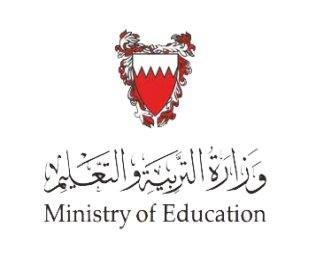 إنتاج كتابيّ: إنتاج نصّ ذي بنية حجاجيّة. عرب 201
الإنتاج الجزئيّ
أوّلًا: الأطروحة:
اكتب أطروحة مدحوضة مناسبة لكلّ فكرة ممّا يأتي مستعملًا ما شئتَ من العبارات المقترحة.
ليس...
ــــ يُخطئ مَن يظنّ...
ــــ وهو قول مُجانِبٌ للصواب.
ــــ إلّا أنّ، غيرَ أنّ...، لكنّ...، بَيدَ أنّ...
ــــ رأي لا يخلو من مُغالَطَة.
يرى البعضُ أنّ الإسلامَ ليسَ دينَ تسامح، وهو رأيٌ لا يخلو مِن مُغالطة، فالتسامُحُ من أبرز خصائص الدين الإسلاميّ وأشهر مميّزاته.
1) الإسلامُ ليس دينَ تَسامُح.
يُخطئُ مَن يظنّ أنّ المرأة لا إسهامَ لها في المَجال الثقافيّ والعلميّ، وأنّ هذا المجال حكرٌ على الرجل.
2) ليس للمرأة إسهام فعليّ في مجال الثقافة والعُلوم.
ما زال كثيرٌ من الناس ينظرون بازدراء إلى العمل اليدويّ، ويرونه دليلًا على ضيق الأفق وتدنّي المنزلة الاجتماعيّة. والحقُّ أنّ أصحاب هذه الرؤية يُجانبون الصواب.
3) العمل اليدويّ أقلّ منزلة من العمل الفكريّ.
وزارة التربية والتعليم –الفصل الدراسي الأول 2021-2022م
إنتاج كتابيّ: إنتاج نصّ ذي بنية حجاجيّة. عرب 201
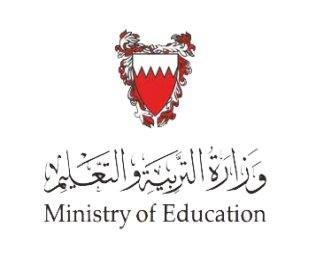 الإنتاج الجزئيّ
ثانيًا: سيرورة الحجاج:
على المُحاجّ أن يستعمل في سيرورة الحجاج مجموعة من الحجج ليدعم بها أطروحته.
هاتِ للأطروحة الآتية حُججًا مناسبة.
الأطروحة: الحياةُ في الريف أفضل من الحياة في المدينة.
الإجابــة
الحُجَج:
الريف أقلّ تلوّثًا من المدينة.
.................................................................................................
الحياة في الريف أقلّ كلفة.
.................................................................................................
العلاقات الاجتماعيّة في الريف أمتن.
.................................................................................................
الريف أكثر هدوءًا وأقلّ صخَبًا.
وزارة التربية والتعليم –الفصل الدراسي الأول 2021-2022م
إنتاج كتابيّ: إنتاج نصّ ذي بنية حجاجيّة. عرب 201
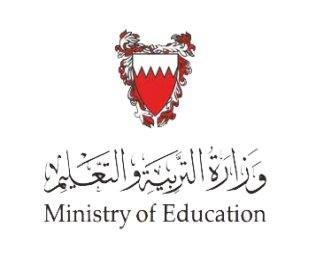 الإنتاج الجزئيّ
ثانيًا: سيرورة الحجاج:
هاتِ للأطروحة الآتية حُججًا مناسبة.
الأطروحة: الحياةُ في المدينة أفضل من الحياة في الريف.
الإجابــة
الحُجَج:
فرص العمل في المدينة أكثر من فرص العمل في الريف.
وسائل الترفيه في المدينة كثيرة ومتنوّعة.
.................................................................................................
.................................................................................................
جميع المرافق الأساسيّة متوفّرة في المدينة.
المدينة بيئة أكثر تحرّرًا من الريف.
.................................................................................................
وزارة التربية والتعليم –الفصل الدراسي الأول 2021-2022م
إنتاج كتابيّ: إنتاج نصّ ذي بنية حجاجيّة. عرب 201
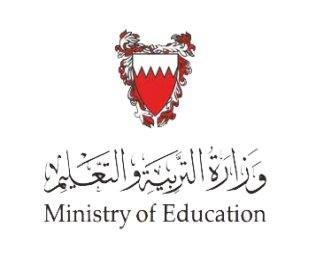 الإنتاج الجزئيّ
ثانيًا: سيرورة الحجاج:
يحتاج المُحاجّ لبناء خطابه الحجاجيّ وتحقيق الوظيفة الإقناعيّة إلى استعمال مؤشّرات لغويّة وروابط حجاجيّة ملائمة لوظيفتي الدعم أو الدحض. استعمل من القائمة المقترحة ما يمكن لدعم الأطروحة الآتية:
الإجابــة
ـــــ إنّ.../ كما أنّ...
ـــــ قد + فعل ماض
ـــــ ليس... إلّا...
ـــــ إنّما...
ــــــ لا شكّ.../ لا جِدال... 
ـــــــ هذا قول لا يختلف فيه عاقلان/ هذا قول لا مِريةَ فيه
الأطروحة: لحوار الحضارات دور بارز في تقدّم الأمم ورقيّها.
الدعم: ...
لا جِدالَ في أنّ حِوارَ الحضارات يُساعِدُ المجتمعاتِ على الاطلاع على ثقافات الشعوب الأخرى وعواملِ ازدِهارها؛ وليس أدلَّ على ذلك من أنّ روادَ النهضة العربيّة اكتشفوا أثناء رحلاتهم إلى أوروبا عمقَ الهُوّة التي تفصل العربَ عن الغرب ووقفوا على حاجة الشعوب العربيّة إلى التعلّم منه؛ كما أنّ التقدّم الهائلَ الذي يشهده العالمُ اليوم ليس إلّا ثمرةً لانتقال العلوم والخبرات والنظريّات من أمّة إلى أخرى.
ولا يتيحُ حوارُ الحضارات أخذَ العلوم والتكنولوجيا فقط، وإنّما يمكّنُ أيضًا من نشر القيم الإنسانيّة مثل حرّيّة التعبير، والإخاء، والمساواة ممّا يقرّبُ بين الشعوب ويدعم السلمَ والتعاون في العالم.
وزارة التربية والتعليم –الفصل الدراسي الأول 2021-2022م
إنتاج كتابيّ: إنتاج نصّ ذي بنية حجاجيّة. عرب 201
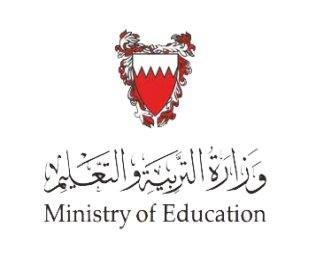 الإنتاج الجزئيّ
ثانيًا: سيرورة الحجاج:
استعمل من القائمة المقترحة ما يمكن لدحض الأطروحة الآتية:
الإجابــة
ـــــ ليس...
ـــــ رأي يُجانبُ الصواب
ـــــ مُخطِئٌ كلّ الخطإ
ـــــ يرى البعضُ واهمًا...
ــــــ يُخطئُ من يظنُّ...
ــــــ لكنّ...
ــــــ غيرَ أنّ...
ـــــــ بَيد أنّ...
الأطروحة: تفاعل الحضارات لا يؤثّر في المجتمعات إلّا إيجابيًّا.
الدحض: ...
يرى البعضُ واهِمًا أنّ تفاعُلَ الحضارات لا يُؤثِّرُ في المُجتمعات إلّا إيجابيًّا، وعندي أنّ هذا الرأيَ يُجانِبُ الصوابَ، لأنّه يَنظُرُ إلى الأمرِ مِن زاوية واحدة. فتفاعُلُ الحضارات يُهدّدُ الهُويّات الوطنيّة بِما يفرضُه مِن قِيَم وعادات مُخالفةٍ لما أنفَقَت الشعوبُ مئات السنين في إنتاجه. صحيحٌ أنّ لهذا التفاعُل مزايا لا يمكن إنكارُها، غيـر أنّه بِتوفيره حلولًا جاهزةً مُغريةً عن طريق الاستيراد المُباشر  يُشجّع على الجمود والتواكُل والاكتفاء بالوافد السهل دون السعي إلى الابتكار والإبداع. كما أنّه قد يتحوّل وسيلَةً للهيمنة وعاملَ صِدامٍ يُنمّي النزعات العدائيّة ويُهدّد السلام في العالم.
وزارة التربية والتعليم –الفصل الدراسي الأول 2021-2022م
إنتاج كتابيّ: إنتاج نصّ ذي بنية حجاجيّة. عرب 201
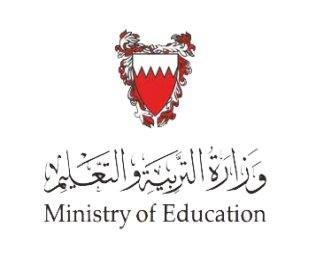 الإنتاج الجزئيّ
ثانيًا: سيرورة الحجاج:
ادعم الأطروحة الآتية مستعملًا ما أمكن من الروابط والمؤشّرات الموجودة بالقائمة المقترحَة:
الإجابــة
الأطروحة: اعتماد بعض الأسر على المرَبّية الأجنبيّة له انعكاسات سلبيّة على المجتمع وثقافته.
ــــ والدليلُ على ذلك.../ وليس أدلَّ على ذلك مِن...
ـــــ مِثالُ ذلك...
ـــــ آيَةُ ذلك...
ـــــ ويتجلّى ذلك...
ــــــ ذلك أنّ...
ـــــــ من ذلك...
ــــــ أمارات ذلك كثـيـرة، منها...، ومنها...
يرى بعض النّاس أنّ تزايد إقبال الكثير من الأسر العربيّة على استعمال مربّيات أجنبيّات ترك انعكاسات سلبيّة من الناحية الاجتماعيّة. 
ولا خفاءَ أنّ أماراتِ ذلك كثيرة، منها تفشّي الاتّكال وانعدام روح المبادرة نتيجة الاعتماد المطلق على المربّية في تلبية جميع الاحتياجات، ومنها اختلال العلاقة بين أفراد الأسرة؛ لأنّ كثيرًا من هذه العلاقات صارت تمرّ عبر المربّية.
وليس خطر الاعتماد على المربّية الأجنبيّة بأقلّ من الناحية الثقافيّة، ذلك أنّ تعدّد جنسيّات المربّيات وتنوّع ثقافاتهنّ أدّى إلى ظهور خليط ثقافيّ غريب واضطراب لسانيّ بفعل مزاحمة لغة المربّية اللغة الأمّ للطفل، ممّا صار يهدّد لغتنا العربيّة.
وزارة التربية والتعليم –الفصل الدراسي الأول 2021-2022م
وزارة التربية والتعليم –الفصل الدراسي الثاني 2020-2021م
إنتاج كتابيّ: إنتاج نصّ ذي بنية حجاجيّة. عرب 201
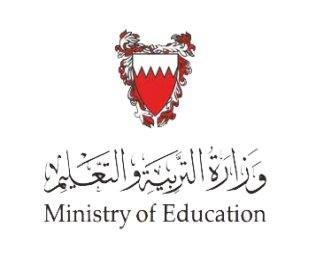 الإنتاج الجزئيّ
ثالثًا: الاستنتاج:
الإجابــة
اقرأ النصّ الحجاجيّ الآتي، ثمّ حدّد أقسامَه الثلاثة.
يعتقدُ بعضُ المُستشرقين الغربيّين أنّ التسامُحَ لا وجودَ له في الإسلام.
لكنَّ المُتعمِّقَ في النصّ القرآنيّ يقفُ على بُطلان هذا الرأي؛ إذ جاء في الآية الكريمة «وما أرسلناك إلّا رحمةً للعالمين». 
وإن شئتَ فعُد إلى شواهدِ التاريخ تَجدْ مصداقَ ما ذكرناه. لقد مازَجَ المسلمون أممًا مختلفةَ الأديان دخلوا تحت سُلطانهم من نصارى العرب، ومجوس الفُرس، ويَعاقِبة القِبط، وصابِئَةِ العراق.. فكانوا مع الجميع على أحسن ما يُعامِلُ به العشيرُ عشيرَه؛ ولم يحفظ التاريخُ أنَّ أمّةً سوّت رعاياها المُخالفين لها في دينِها بِرَعاياها الأصليّين مثل أمّة المُسلِمين.
إذن يحقُّ لنا أن نقول إنَّ التسامُحَ مِن خصائصِ دين الإسلام وأشهر مُميّزاته، وإنّه من النعم التي أنعم الله بها على أضداده وأعدائه، فالإسلامُ حين جعلَ التسامُحَ مِن أصول نِظامِه قد أنبَأَ على أنّه مليءٌ بِثِقة النفس وصِدقِ المَوقف وسلامَةِ الطويّة.
(محمّد الطاهر بن عاشور)
الأطروحة
سيرورة
الحجاج
الاستنتاج
وزارة التربية والتعليم –الفصل الدراسي الأول 2021-2022م
إنتاج كتابيّ: إنتاج نصّ ذي بنية حجاجيّة. عرب 201
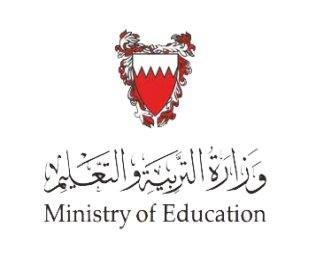 الإنتاج الجزئيّ
ثالثًا: الاستنتاج:
أكمل النصّ الحجاجيّ الآتي بنتيجة مناسبة مُستعملا ما أمكن من الروابط الموجودة بالقائمة المقترحة.
رأيتُ البعضَ يزدري المُعلّمَ ويترفّعُ على مهنة المعلّمين، والحقُّ أنّ هؤلاء مُخطئونَ كلَّ الخطأ.
في رأيي أنّ مهنة التعليم أشرفُ المِهن على الإطلاق لأنّها أبعدُها عن الأنانيّة وأشدّها إنكارًا للذات؛ ألا تَرى أنَّ الأجيالَ تمرُّ تحتَ نظر المعلّم فينشأُ منها الأطبّاءُ والمُهندسون والأدباءُ والمُفكّرون الذين يقتحمون الحياةَ يُحاربون بالسلاح الذي وضعه في أيديهم ذلك البطلُ المجهولُ، أمّا هم فأسماء برّاقةٌ في شتّى آفاق الحياة، وأمّا هو فلا يزالُ يُنشئ أجيالًا جديدة واسمه مغمور.
ــــ إذن...
ـــــ وعلى هذا الأساس...
ـــــ وبناء على ما تقدّم...
ـــــ وهكذا إذن...
الإجابــة
إذن فليَكفَّ الناسُ عن ازدراء مهنةٍ هي أنبلُ المهن، فحسبُ المعلّمين فخرًا وجزاءًا وشرفًا أنّ العالَمَ صنيعُ أيديهم.
الاستنتاج
.................
وزارة التربية والتعليم –الفصل الدراسي الأول 2021-2022م
إنتاج كتابيّ: إنتاج نصّ ذي بنية حجاجيّة. عرب 201
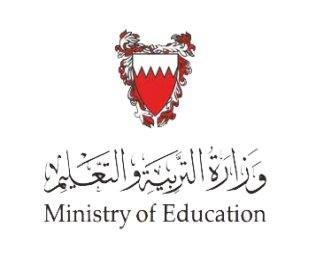 الإنتاج الكامل
الموضوع:
يثني البعض على وسائل الإعلام المرئيّة وما لها من دور إيجابي في حياة الإنسان المعاصر متناسين سلبيّاتها ومخاطرها. 
- اكتب في هذا الموضوع نصًّا حجاجيًّا توضّح فيه الجانب السلبيّ من وسائل الإعلام المرئيّة.
وزارة التربية والتعليم –الفصل الدراسي الأول 2021-2022م
إنتاج كتابيّ: إنتاج نصّ ذي بنية حجاجيّة. عرب 201
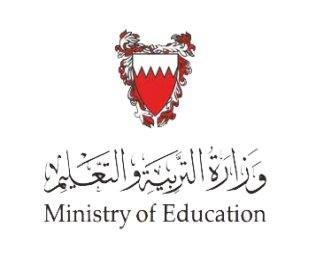 الإنتاج الكامل
الإنتاج المقترح:
عَرفتْ وسائل الإعلام المرئيّة تطوُّرًا مُذهلًا بظهور المحطّات الفضائيّة وتطوّر معدّات التصوير وتقنياته، ممّا أغنى المشهد الإعلاميّ في جميع أنحاء العالم ونوّع البرامج التلفزيونيّة بشكل لافت.
وقد ترتّب عن هذا التطوّر الكثيـر من المزايا من قَبيل سرعة انتقال المعلومة، وتنوّع المادّة الإعلاميّة، والاطّلاع على مميّـزات الشعوب الأخرى ومنتجاتِهم الثقافيّة.
غير أنّ هذه المزايا لا ينبغي أن تحجب عنّا الوجه السلبيّ لهذه الوسائل الوافدة التي اقتحمت بيوتنا وصارت تستحوذ على أفئدة أبنائنا وعقولهم بما تعرضه من مادّة مغرية تشدّ الـمُشاهد وتؤثّر في فكره ووجدانه أيّما تأثير.
وليس أدلّ على ذلك من أنّ الكثير من الفضائيّات تعرض مادّة إعلاميّة تخدش الحياء وتتعارض مع ثقافة شعب مُسلم محافظ، فنحن يجب ألّا نغفل عن كون كلّ شعب له قيمٌ عليا يُحافظ عليها، بيدَ أنّ الكثيـر من القنوات التلفزيونيّة الأجنبيّة لا تحتـرم قيم الشعوب وهويّاتها بما تبثّه من برامج ومنوّعات.
وفضلًا عن ذلك صار  هذا التطوّر الإعلاميّ وسيلة للغزو الفكريّ والهيمنة الثقافيّة لا سيّما في غياب فرص مُتكافئة مع القنوات التلفزيونيّة المحلّية إنْ مِن حيث التقنيات والإمكانيّات المادّيّة، أو من حيث جودة المادّة المعروضة.
وهكذا إذن نخلصُ إلى أنّ تطوّر وسائل الإعلام ليس خيرًا كلّه، لأنّه؛ على مزاياه التي لا يمكن إنكارُها، لا يخلو من مخاطر قد تكون عواقبها وخيمة.
وزارة التربية والتعليم –الفصل الدراسي الأول 2021-2022م
انتهى الدرس
أشكركم على تفاعلكم وإلى اللّقاء في درس آخر